CNIT 124: Advanced Ethical Hacking
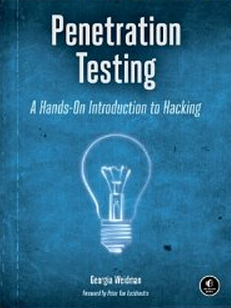 Docker (not in textbook) &
Ch 8: Exploitation
Docker
Docker Architecture
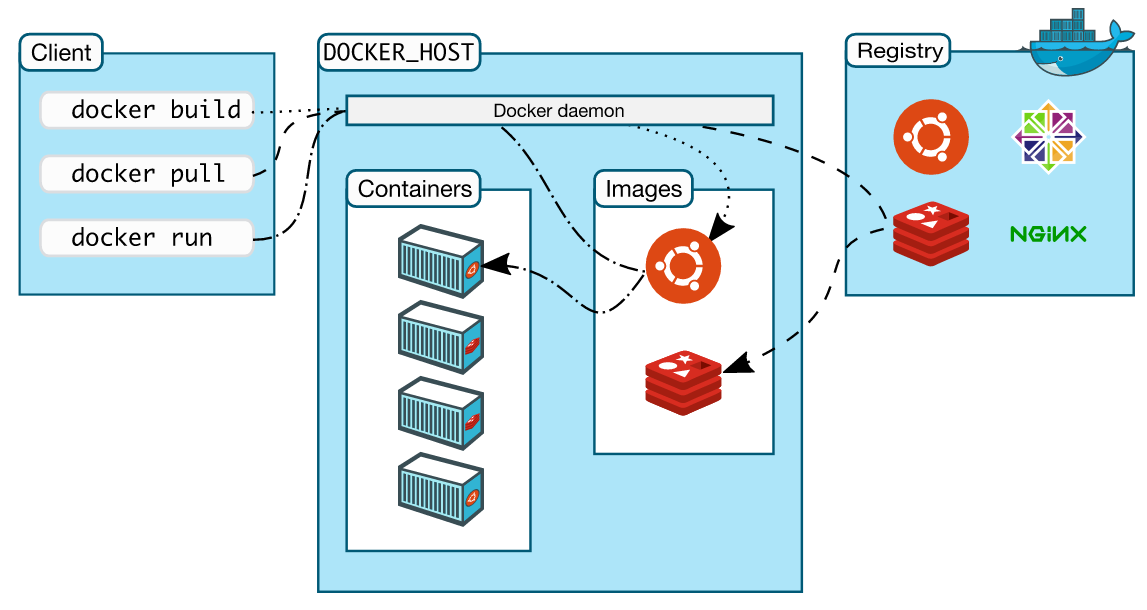 Main Docker Components
Docker
the open source container virtualization platform
Docker Hub
Software-as-a-Service platform for sharing and managing Docker containers
The primary public Docker registry
Images and Registries
Docker images
Read-only templates with OS and installed software
Used to build servers
Docker registries
Stores that hold images.  May be public or private.
You upload or download images from stores
Used to distribute servers
Images, Registries, and Containers
Docker containers
Like virtual machines
Can be run, started, stopped, moved, and deleted
Used to run servers
UnionFS
Docker uses UnionFS
Mounts an entire file system on top of another file system, in layers
Priority is defined, so it knows which file is the current one if more than one copy of a file is present
Makes docker containers MUCH smaller than virtual machines
Because they don't make extra copies of files
64-Bit v. 32-Bit
Docker is intended for 64-bit systems
It can be used to a limited extent on 32-bit systems, but that is not supported
Docker Hub
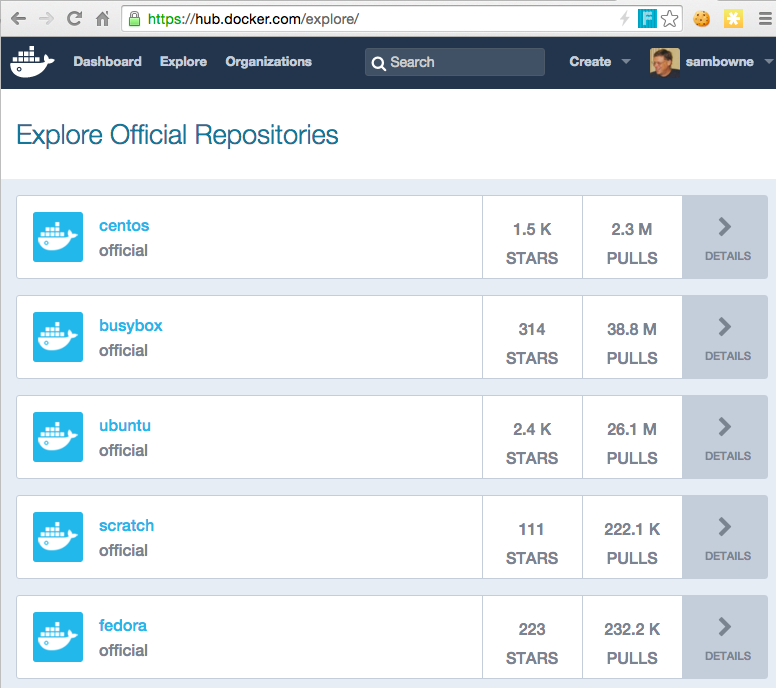 Docker 32-Bit Images
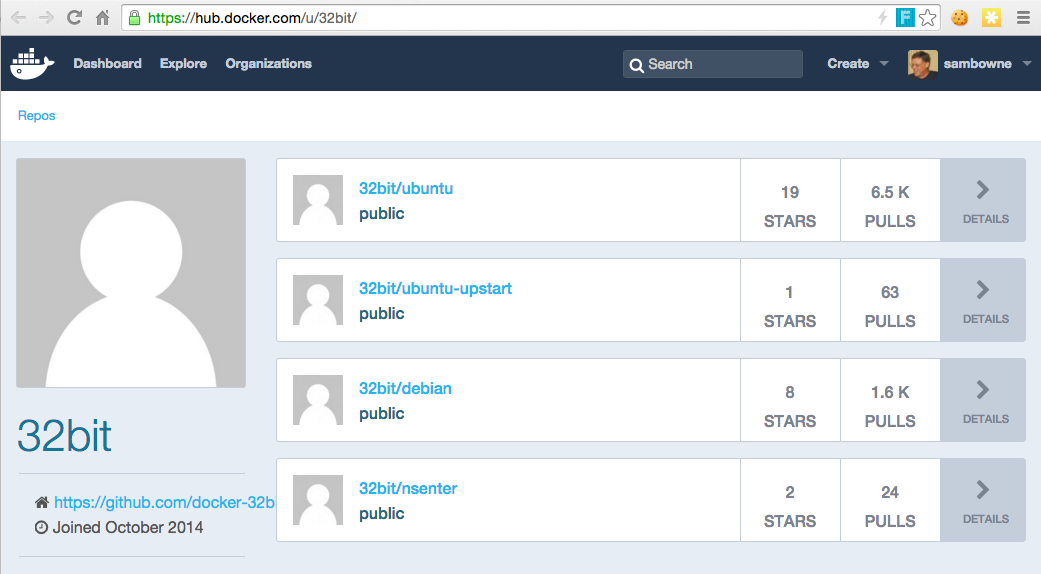 Important Docker Commands
docker pull <image>
Downloads <image> from Docker Hub
docker images
Shows local images
docker run -it <image> bash
Creates a container based on <image> , starts it, and shows a Bash shell
Important Docker Commands
docker ps
Lists running containers
With "-a" switch, shows all containers
docker start <container-name>
Starts a container
docker attach <container-name
Attaches to a running container
Shows a "sh" command-line
Important Docker Commands
Ctrl+P, Ctrl+Q
Detaches from a running container without stopping it
docker run -p 8080:80 -it <image-name> bash
Creates a container, forwarding port 8080 on the host to port 80 inside the container, showing a bash shell
Project Walkthrough
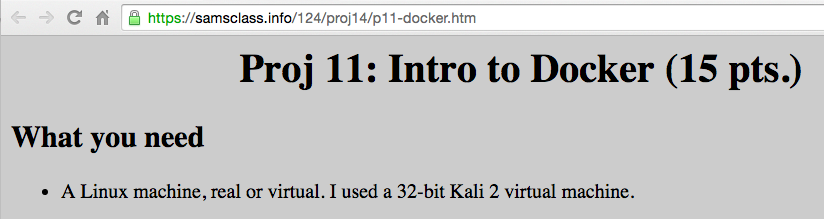 iClicker Questions
Which item can be started and stopped like a virtual machine?
Docker
Docker hub
Docker image
Docker registry
Docker container
If CCSF makes a private server full of proprietary templates, what have they created?
Docker
Docker hub
Docker image
Docker registry
Docker container
What is the primary public repository Docker provides, containing many versions of Linux?
Docker
Docker hub
Docker image
Docker registry
Docker container
Which docker command creates a new container?
pull
run
images
ps
attach
Which docker command allows you to control a running container?
pull
run
images
ps
attach
CNIT 124: Advanced Ethical Hacking
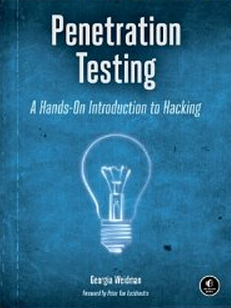 Ch 8: Exploitation
Exploiting Default XAMPP Credentials
Nmap Scan
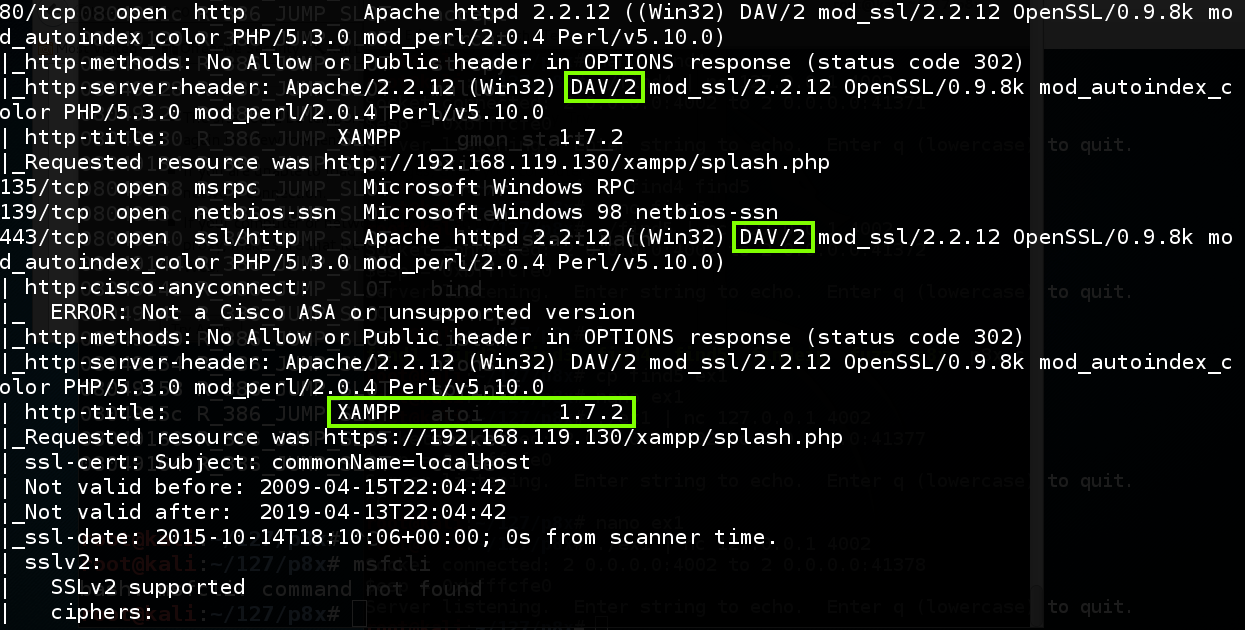 WebDAV
Web Distributed Authoring and Versioning 
An extension to HTTP
Allows developers to easily upload files to Web servers
XAMPP
A convenient way to run a LAMP server on Windows
LAMP: Linux, Apache, MySQL, and PHP
Includes WebDAV, turned on by default, with default credentials
In older versions
Cadaver
A command-line tool to use WebDAV servers
Default credentials allow file uploads
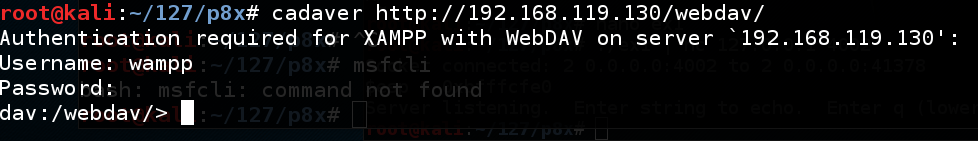 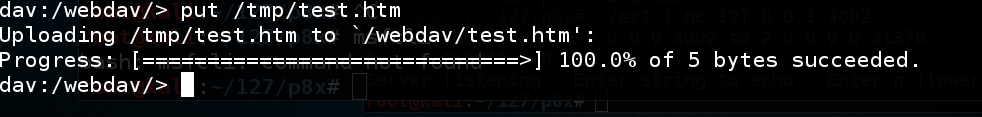 Website Defacement
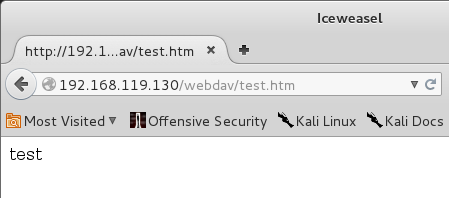 Violates Integrity, but not as powerful as Remote Code Execution
Upload a PHP File
PHP file executes on the server!
This is Remote Code Execution
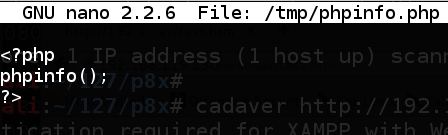 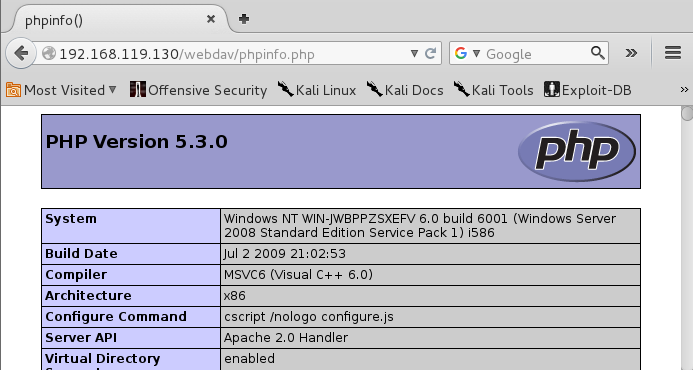 Msfvenom Creates Malicious PHP File
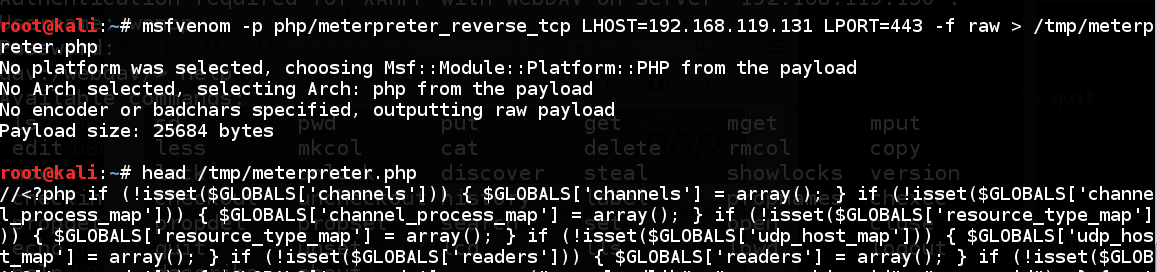 Meterpreter Reverse Shell
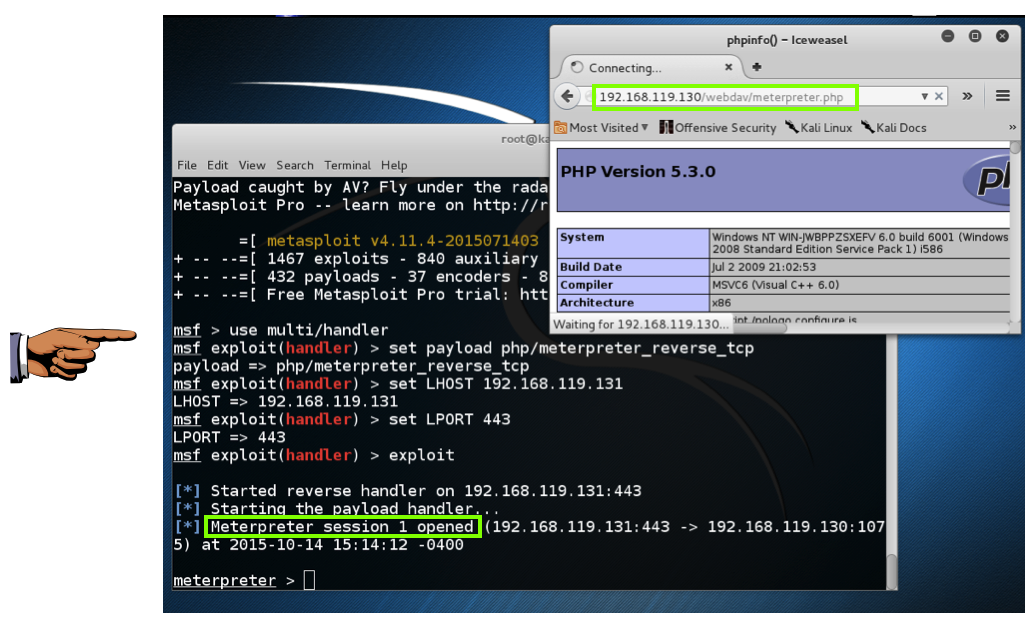 Exploiting phpMyAdmin
Purpose
phpMyAdmin provides a convenient GUI 
Allows administration of SQL databases
phpMyAdmin
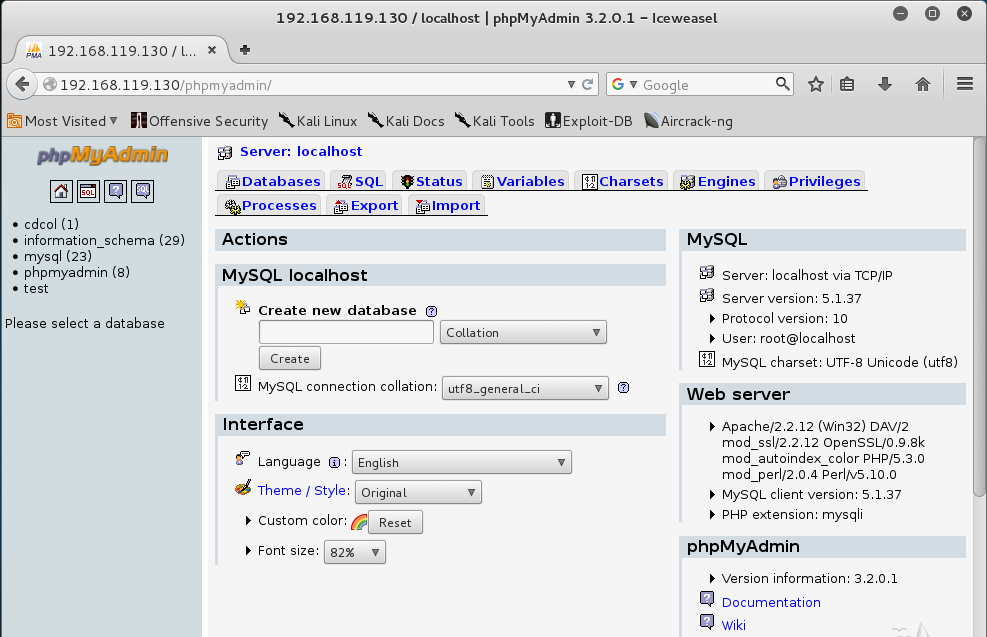 Should be Protected
phpMyAdmin should be limited-access
With a Basic Authentication login page, or a more secure barrier
SQL Query
Can write text to a file
This allows defacement
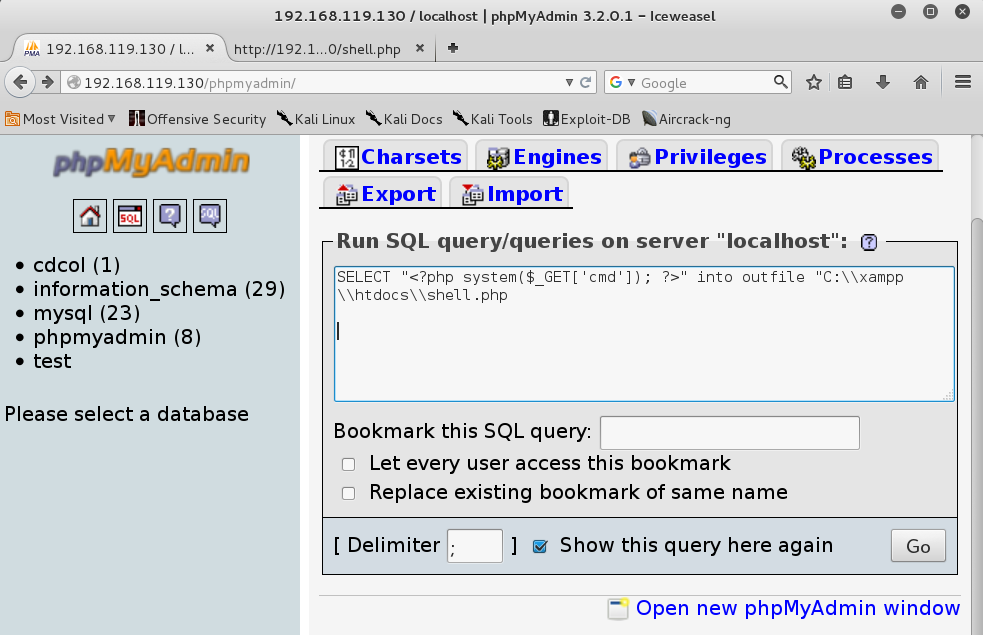 PHP Shell
Can execute one line of CMD at a time
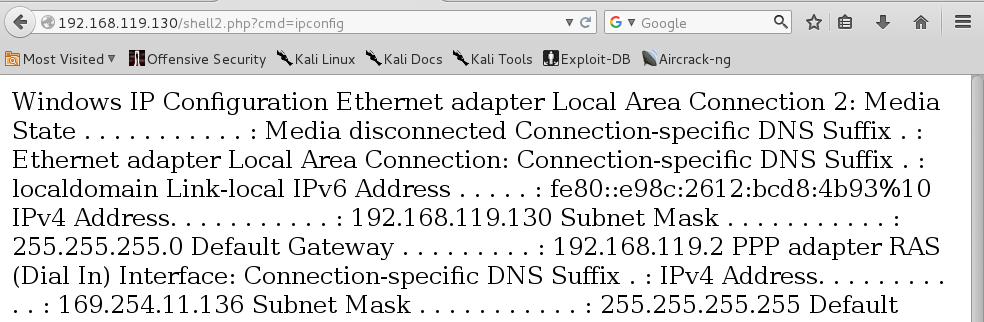 Staged Attack
Initial attack sends a very small bit of code, such as a single line of CMD
That attack connects to a server and downloads more malicious code
Very commonly used by malware
FTP Scripts
File contains text to be executed by command-line FTP client
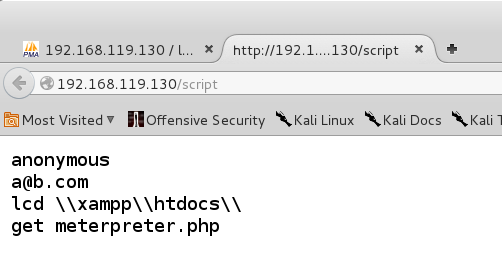 Making the Script File with SQL
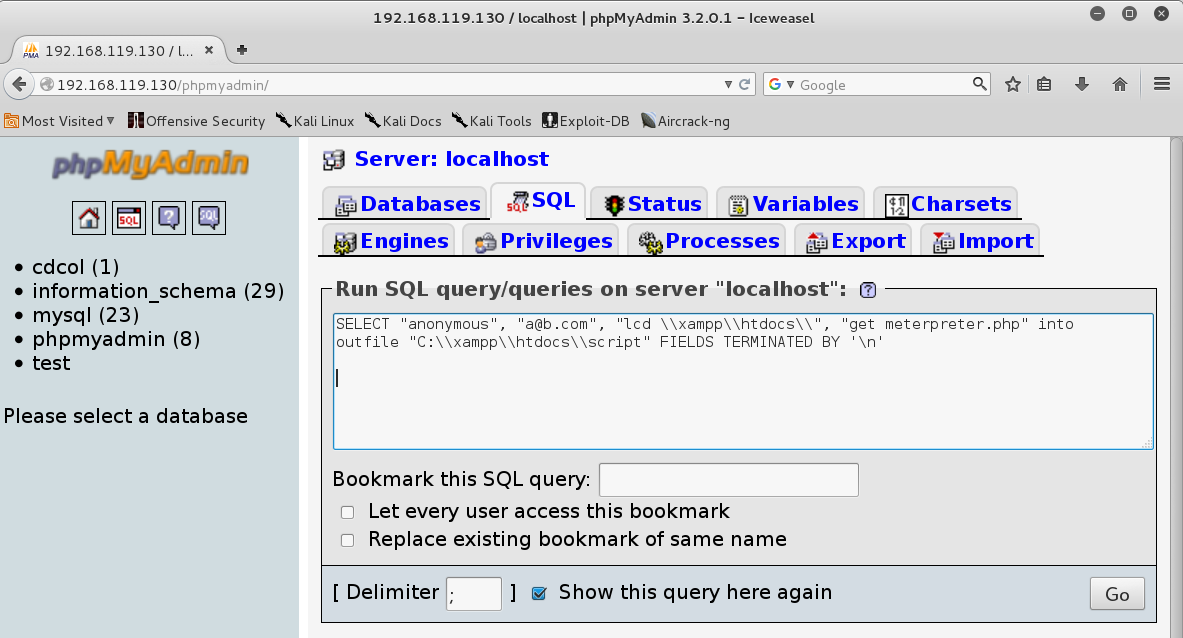 Run the FTP –s:script Command
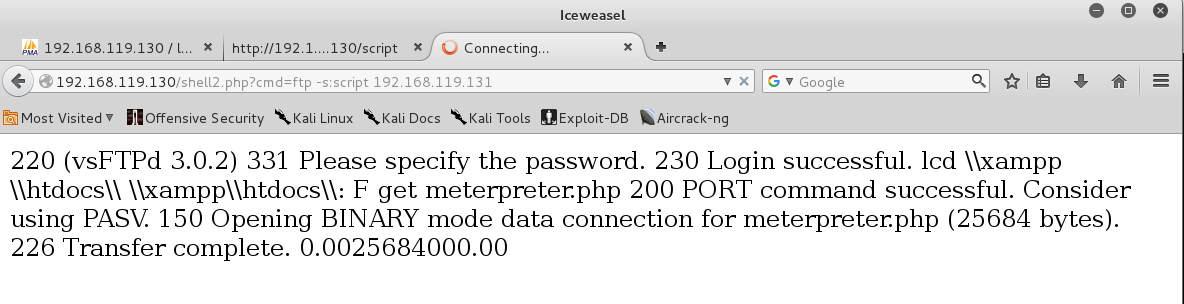 Owned
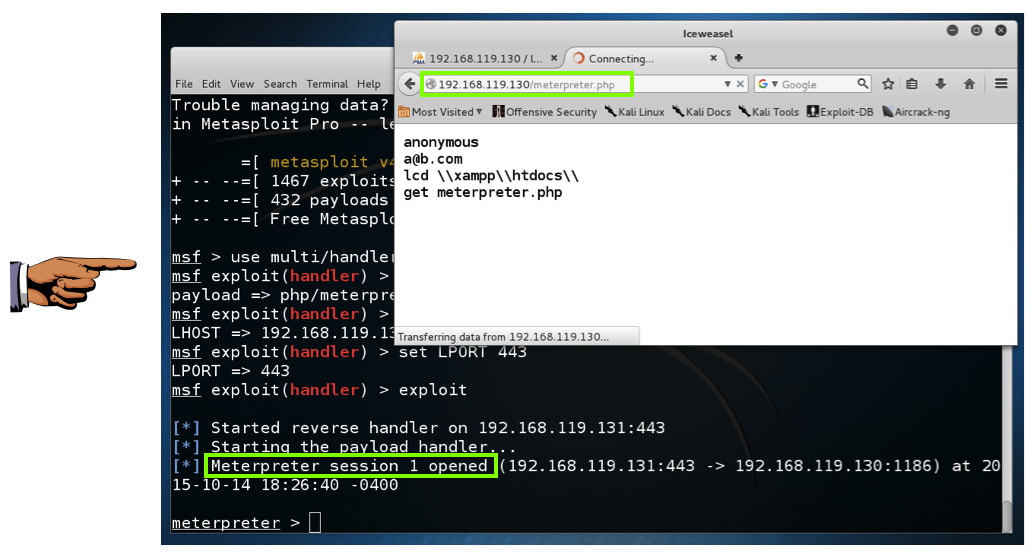 iClicker Questions
Which item is a Web page that should not be visible to casual Web surfers?
XAMPP
phpMyAdmin
WebDAV
Cadaver
msfvenom
Which item can create malicious PHP files?
XAMPP
phpMyAdmin
WebDAV
Cadaver
msfvenom
Which item is an extension to the HTTP protocol?
XAMPP
phpMyAdmin
WebDAV
Cadaver
msfvenom
Which language places commands between <? and ?> tags?
SQL
HTML
Bash
PHP
FTP
Which technique is commonly used to load larger portions of staged attacks?
SQL
HTML
Bash
PHP
FTP